None like Him.....
(John 1:15-18)
None like Him.....
(John 1:15-18)

Superior Status - compared to John the Baptist (vs 15)
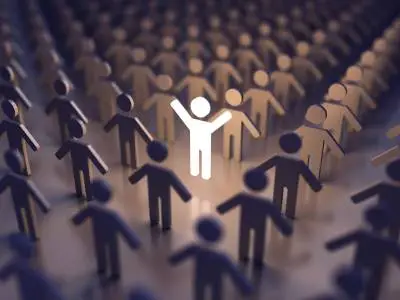 None like Him.....
(John 1:15-18)

Superior Status - compared to John the Baptist (vs 15)

Superior Blessings – compared to Moses (vs 16-17)
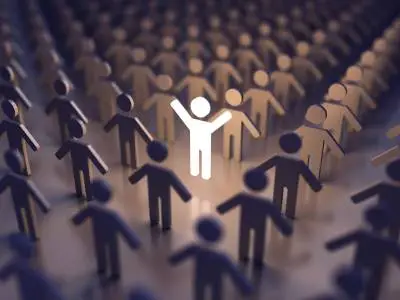 ‘I had what everybody else would call a successful career. 

I earned a lot more than my peers. 
I lived in a nice area. 

I was hanging out with important people. 
I should have been content – 
but really I felt empty inside’.
‘He’s the One every person is looking for....  

Even in the best human relationships, 
there’s an element of transaction there –
I’ll do this for you, because you do this for me. 

But in Jesus, I have found someone who will always love me more than I love Him.’
None like Him.....
(John 1:15-18)

Superior Status - compared to John the Baptist (vs 15)

Superior Blessings – compared to Moses (vs 16-17)

Superior Revelation – compared to anybody...  (vs 18)
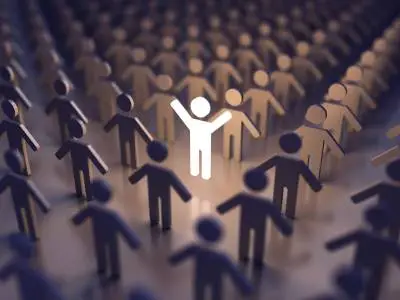